7/24 solar to replace diesel in remote sites
Hal Gurgenci h.gurgenci@uq.edu.au
FACTS
Total remote diesel gen capacity = 2000 MWe
Cost of diesel-generated power = 30-50 ¢/kWh
Cost of PV (without batteries) < 10 ¢/kWh
Cost of solar thermal (CST) with 6-h storage < 15 ¢/kWh
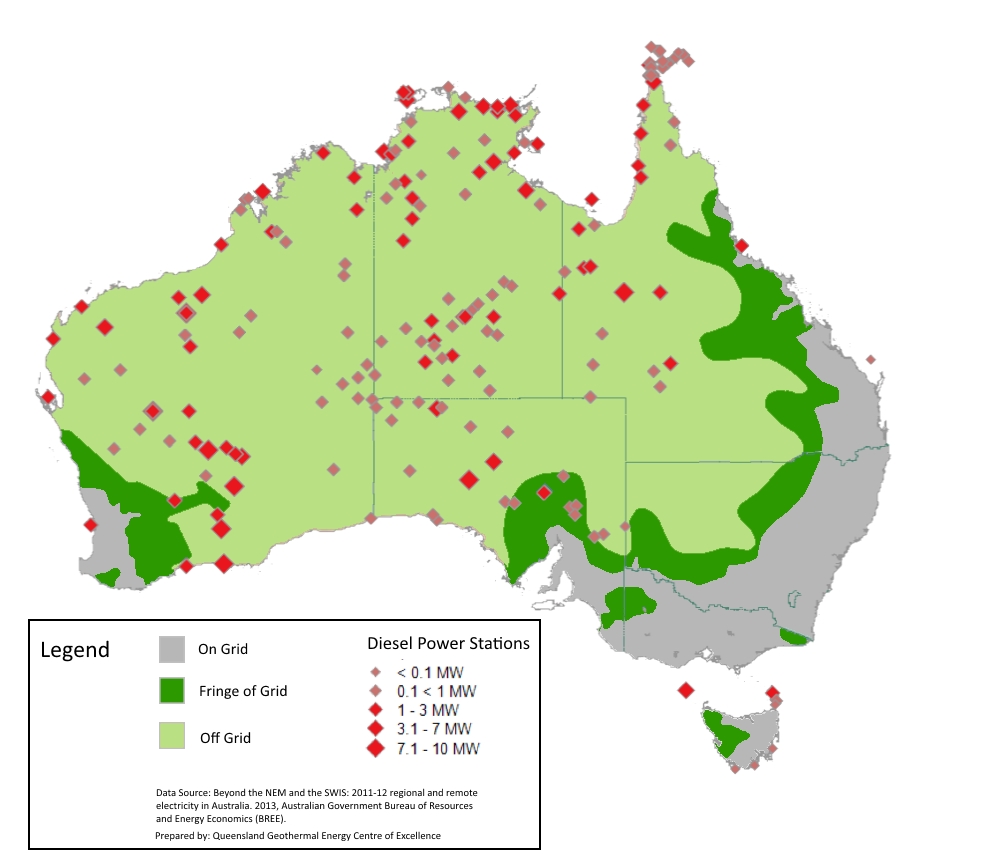 SPECS FOR THE SOLAR PLANT THAT WILL REPLACE DIESEL
Modular and scalable (1 to 30 MWe)
Reliable/affordable storage for 24h generation
+
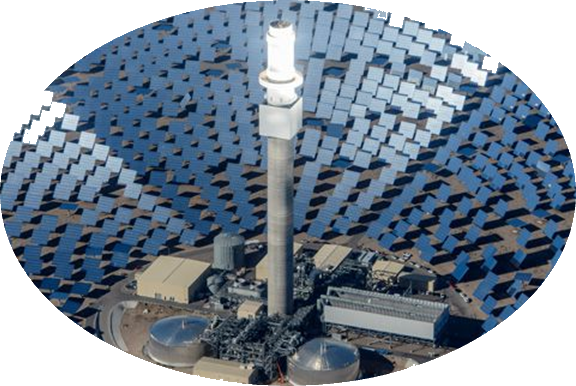 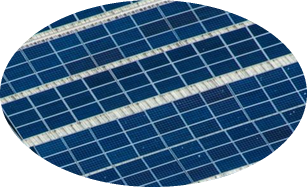 PV during the day
CST at nighttime
The missing technology is modular scalable CST.  This is what my team is developing and will demonstrate in two years.
Our funding, our schedule, your opportunity
Total committed funding exceeds $100m over two ASTRI stages

100-kWe proof-of-concept prototype turbine to be tested in 2019

5-MWe commercial demonstration plant in 2022
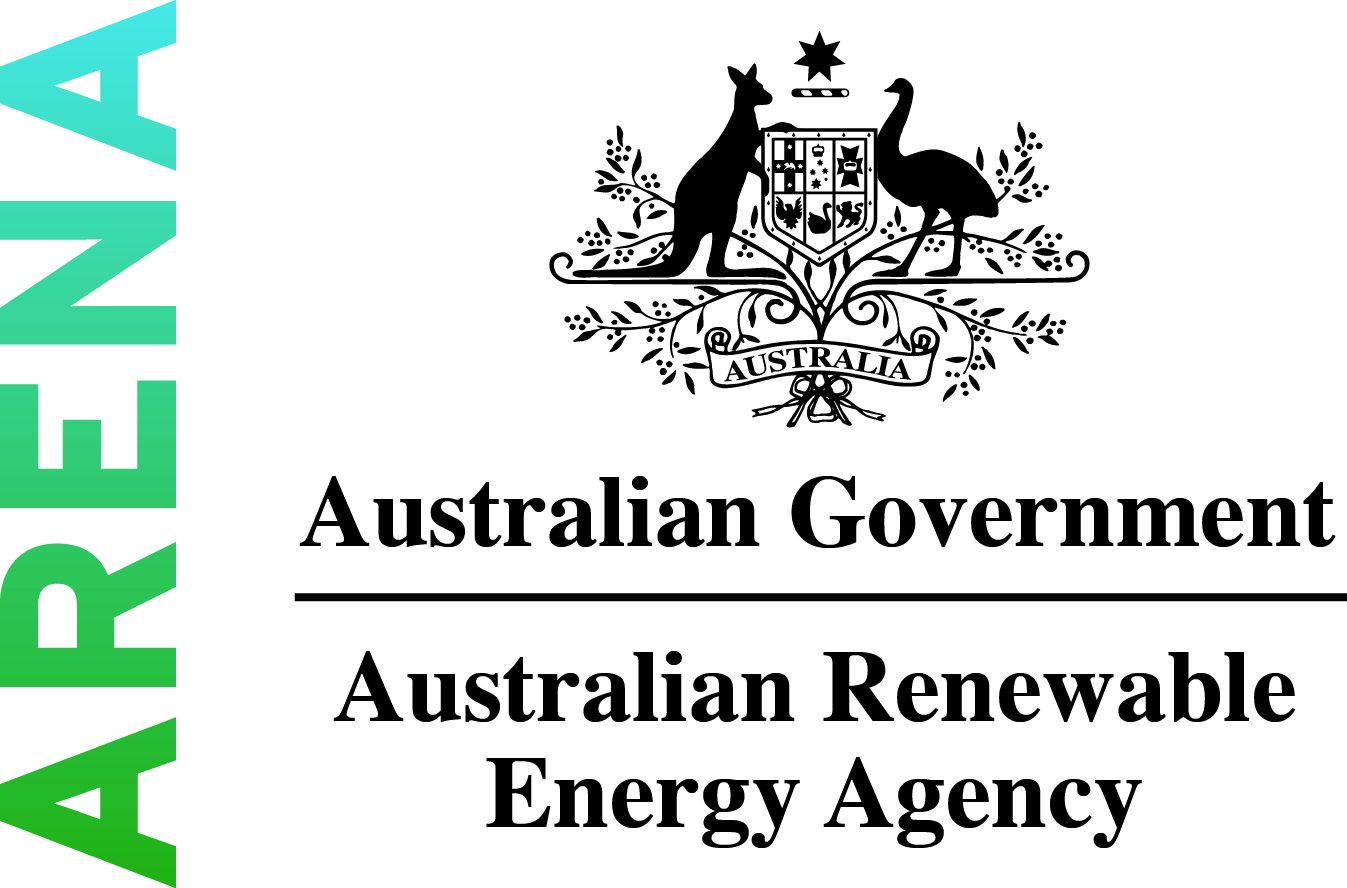 OPPORTUNITY
Study mining sites and compute the expected cost of solar electricity using this technology for the specific conditions at each site
Load profiles
Local solar resource
Life-cycle costs
The Australian Solar Thermal Research Initiative (ASTRI) Program

Stage 1 : 2012 - 2017
Stage 2 : 2018 - 2022
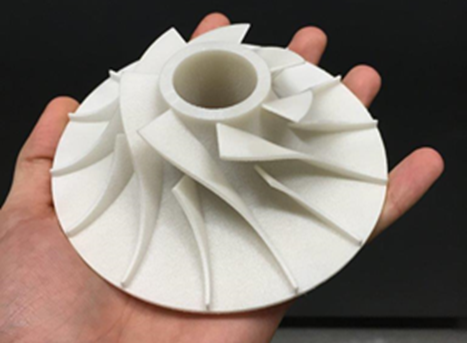 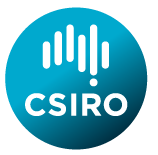 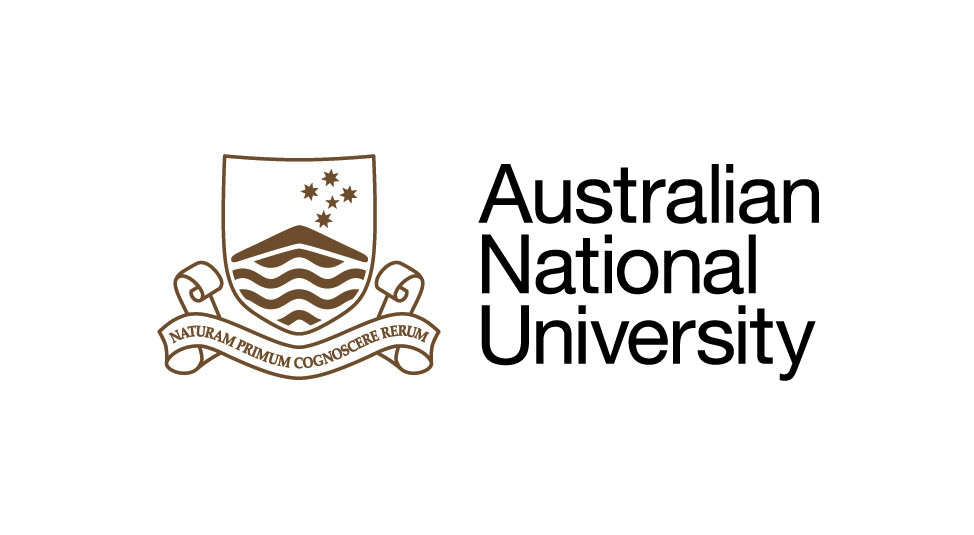 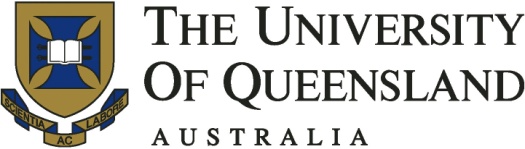 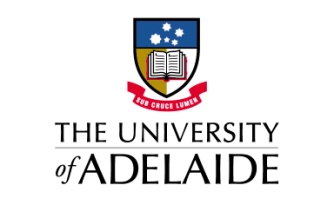 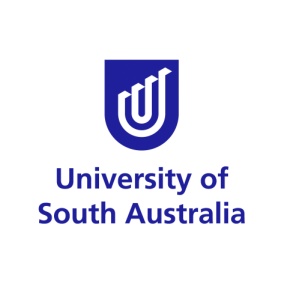 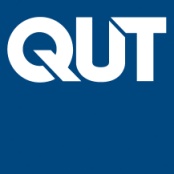 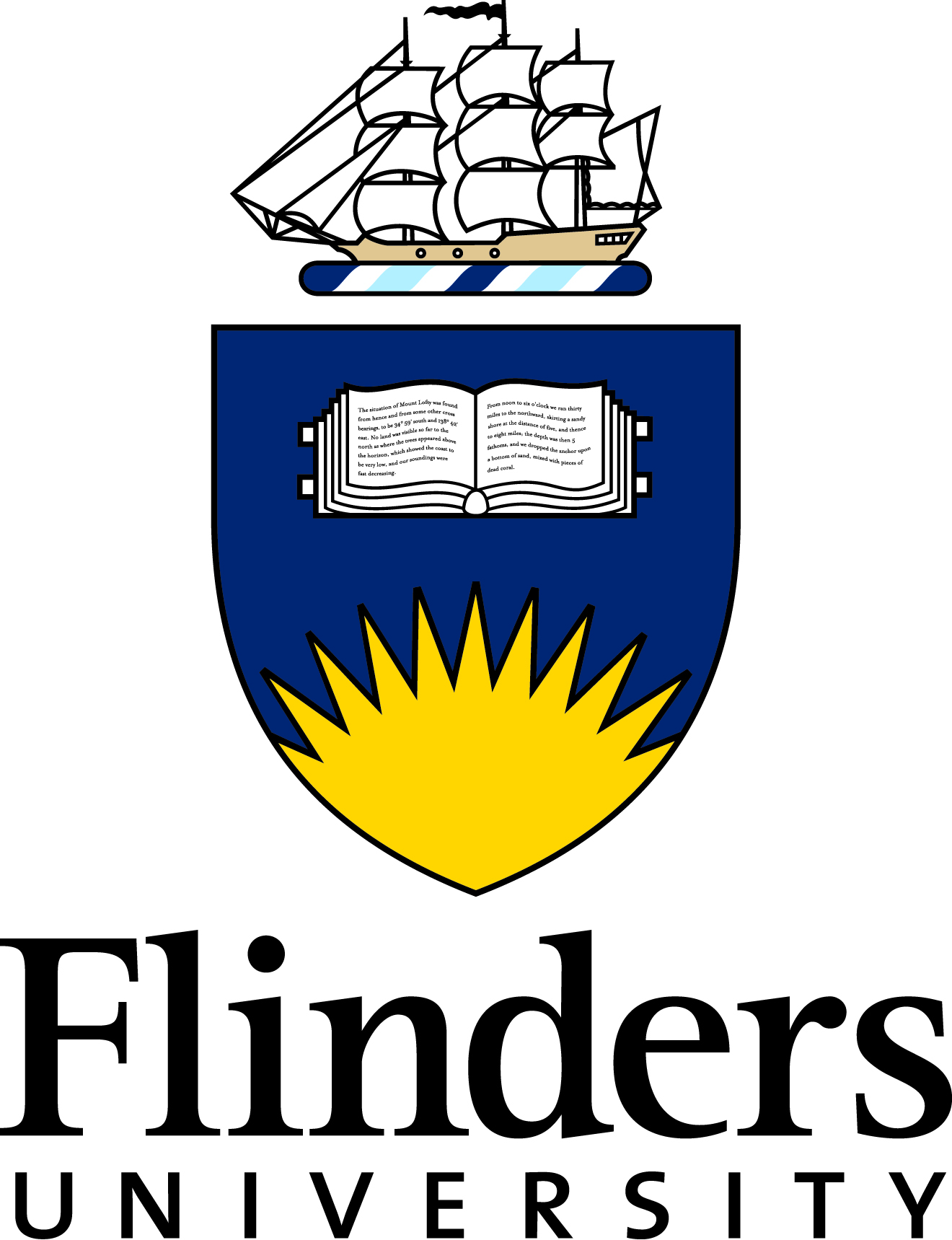 The rotor for our 1-MWe turbine will be this large
Facilities available
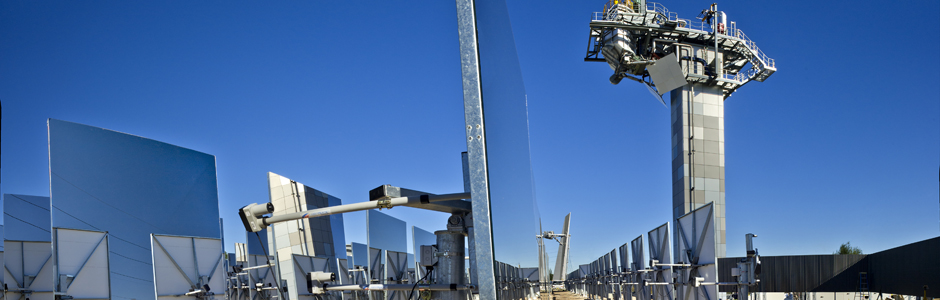 CSIRO Newcastle
Solar Tower
The first significant project outcome will be a 100-kWe supercritical CO2 cycle (receiver and turbine)  tested on the CSIRO Newcastle solar tower.  This will be the first solar thermal power generator in the world using a supercritical CO2 cycle.

The UQ Brisbane turbine test loop is suitable for testing of lab-scale turbines at supercritical CO2 pressures but low temperatures (<250 oC)



UQ has a 25-m fully instrumented natural draft dry cooling tower test rig on its Gatton campus.  This is a unique facility for developing and demonstrating natural draft tower technology for small power plants.
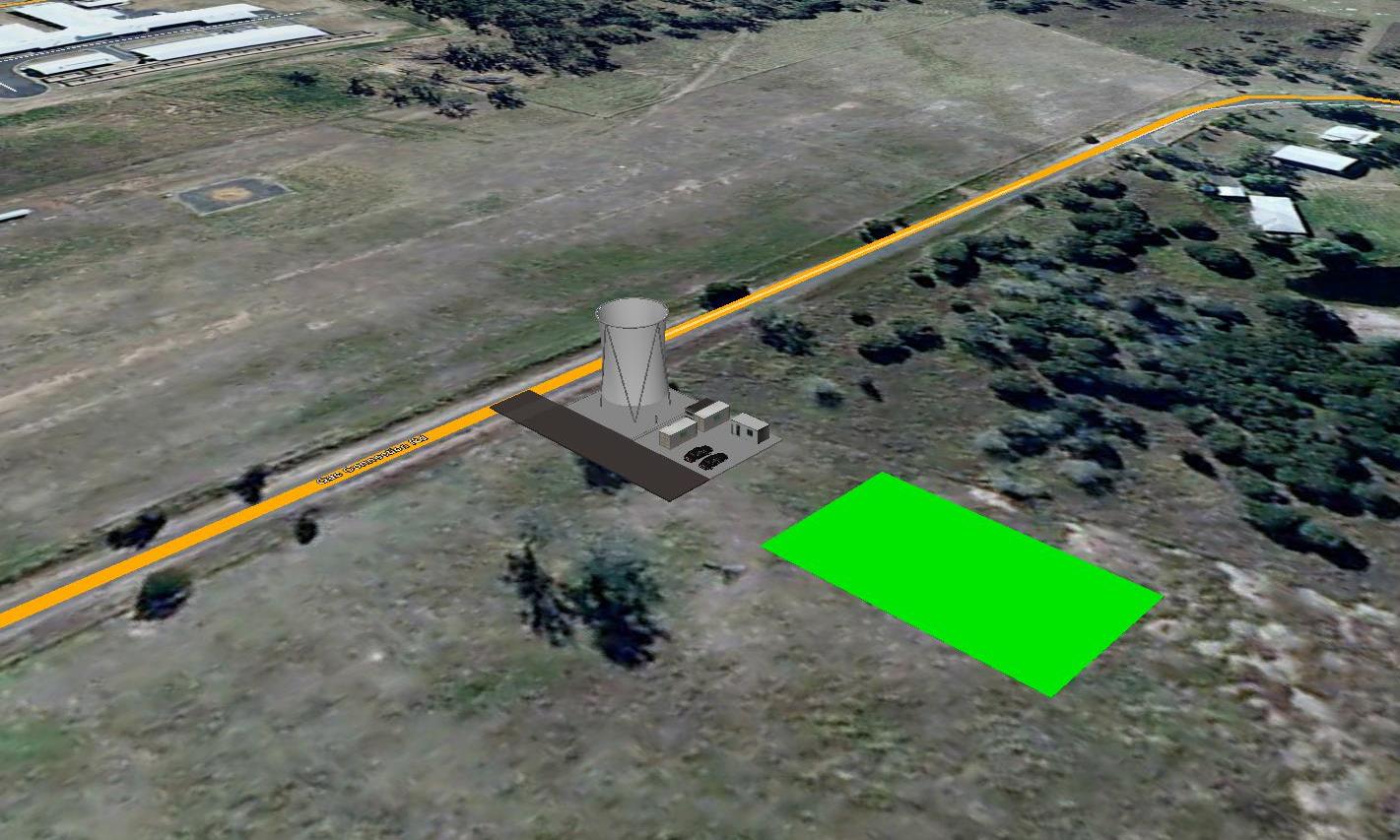 80-kWe Power Plant
UQ Brisbane
Turbine test loop
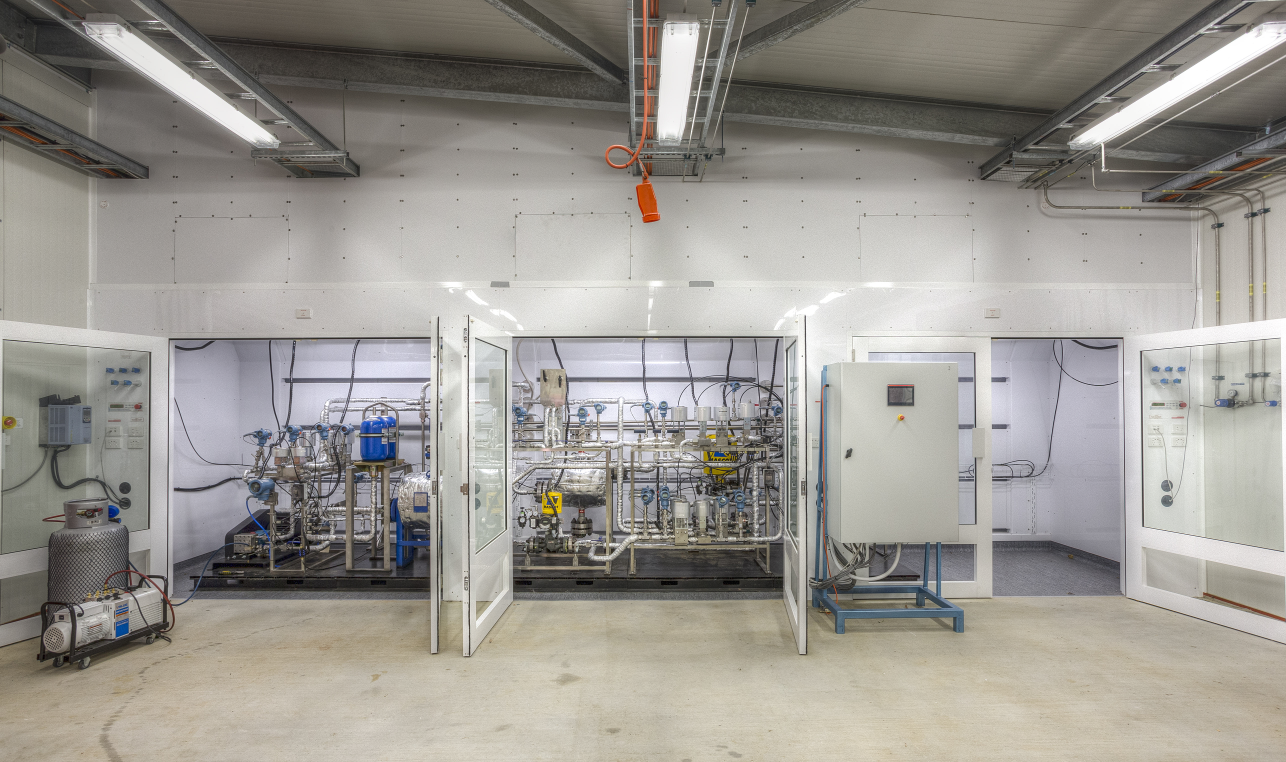 Future solar thermal field
UQ GattonNatural Draft Hybrid Cooling Test Tower